Spinodalt sönderfall i duplexa rostfria stål
2507 superduplex, 300°C/12000h:
Blått: Cr>27 at-%; Rött: Cr<27 at-% 30x30x30 nm
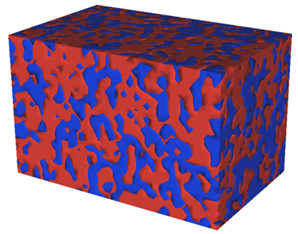 Plats för stor bild
Duplexa rostfria stål försprödas vid längre tids användning över 250°C


Projektets syfte är att: 
1. Sammanställa en guideline för att underlätta för användare av duplex
2. Undersöka möjligheterna att genom värmebehandlingar häva försprödningen.
Till stöd för projektet kommer avancerad metallografi och modellering att genomföras. 

Prover 250-350°C >35000h finns tillgängliga.
Sten Wessman, Swerea KIMAB: sten.wessman@swerea.se
Peter Hedström, KTH: pheds@kth.se
Outokumpu Stainless, Sandvik Materials Technology, Ringhals, Vattenfall, Haldor Topsoe, KTH
Bakgrund
Grundläggande är blandningsluckan i systemet Fe-Cr där ferriten sönderfaller i en järnrik och en kromrik ferrit, vilket försprödar materialet. 
För att kunna introducera mer höghållfasta och resurseffektiva duplexa rostfria stål i industriella applikationer behövs mer kunskap:
- Inverkan av industriella förhållanden med varierande temperaturer, belastning och svetsar. 
- Möjligheterna att genom värmebehandlingar häva/minska inverkan på egenskaperna. 
- Framtagning av en guideline för slutanvändare och konstruktörer. 
Projektet kommer stödjas av avancerad metallografi med TEM, APT, XRD i kombination med utvärdering av egenskaper och fasfälts-modellering.
VAD JAG VILL IDAG…?
Beskriv vad du skulle vilja ha ut av konferensen; vad du vill att de övriga deltagarna ska bidra med. Det kan exempelvis vara att…
…engagera samarbetspartners för att utveckla idén till ett färdigt projekt √
…bjuda in intresserade till att gå med i ett projekt √
…hitta en specifik kompetens √
…få svar på en specifik (eller generell) fråga -
…få reda på om liknande tankar finns eller arbeten pågår på annat håll √
…få veta vilken vinkling på frågeställningen som är mest intressant för andra √
osv.

Använd kortfattad text och gärna bilder/figurer.